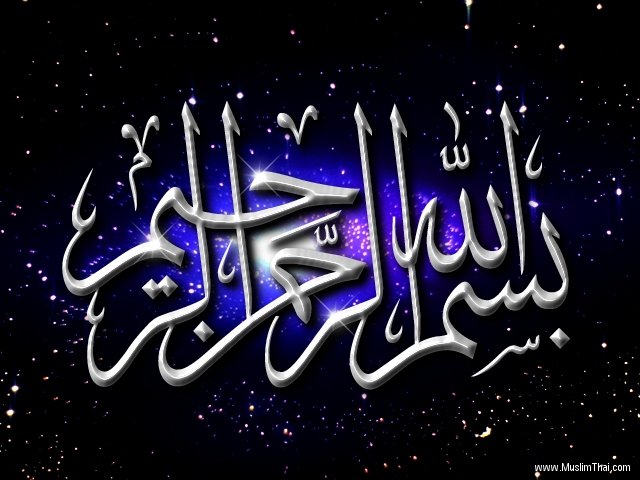 Respiratory Muscle Evaluation in Patient with Neuromuscular Disease
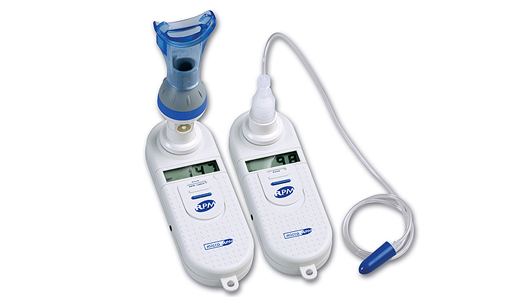 Dina Abouelkeir AbdAlla
Lecturer of Chest Medicine, MUH
2015
Involvement of respiratory muscles is a nearly constant feature of neuromuscular disorders, leading to respiratory failure.

The progression of respiratory complications to chronic respiratory failure in patients with NMD generally occurs as a direct consequence of two principal factors: 
Weakness/ fatigue of respiratory muscles 
Incapacity to maintain the airways free of secretions
Generalized muscle weakness triggers the suspicion of neuromuscular disease as the cause of respiratory symptomatology. 

Alternatively, respiratory failure can be the sole presenting manifestation of neuromuscular disease.

Symptoms due to respiratory muscle weakness include dyspnea, most often with exertion. 

However, with severe limb muscle weakness, the patient’s ability to exert may be insufficient to elicit dyspnea.
As the disease progresses, dyspnea can occur at rest, a sign that respiratory failure may be imminent.

Involvement of the upper airway musculature:
Difficulties with speech or swallowing  aspiration associated with dysphonia
Sleep-related breathing disorders 

Peak expiratory flows can be so diminished that these individuals cannot adequately clear airway debris.
The physical examination:

May be normal during the initial stages 

As the disease progresses, tachypnea at rest may be an early manifestation, associated with a decrease in tidal volume. This rapid shallow breathing pattern has the advantage of lowering the elastic work per breath but has the disadvantage of increasing dead space ventilation (increasing the dead space to tidal volume [VD:VT] ratio).
Normally, the abdomen and rib cage expand synchronously during inspiration. 

With inspiratory and expiratory muscle weakness, this pattern of motion is altered. Diaphragm weakness may cause the abdomen to move inward as the rib cage expands during inspiration.

This pattern may be reversed with weakness of the inspiratory rib cage muscles.
Chest wall motion can be assessed using:
Magnetometers measure changes in rib cage and abdomen diameters.
Respiratory impedance plethysmograph measures changes in rib cage and abdomen cross-sectional areas. 

Both techniques will detect paradoxical motion of the rib cage and abdomen and asynchronous motion that may not be noted during the physical exam.
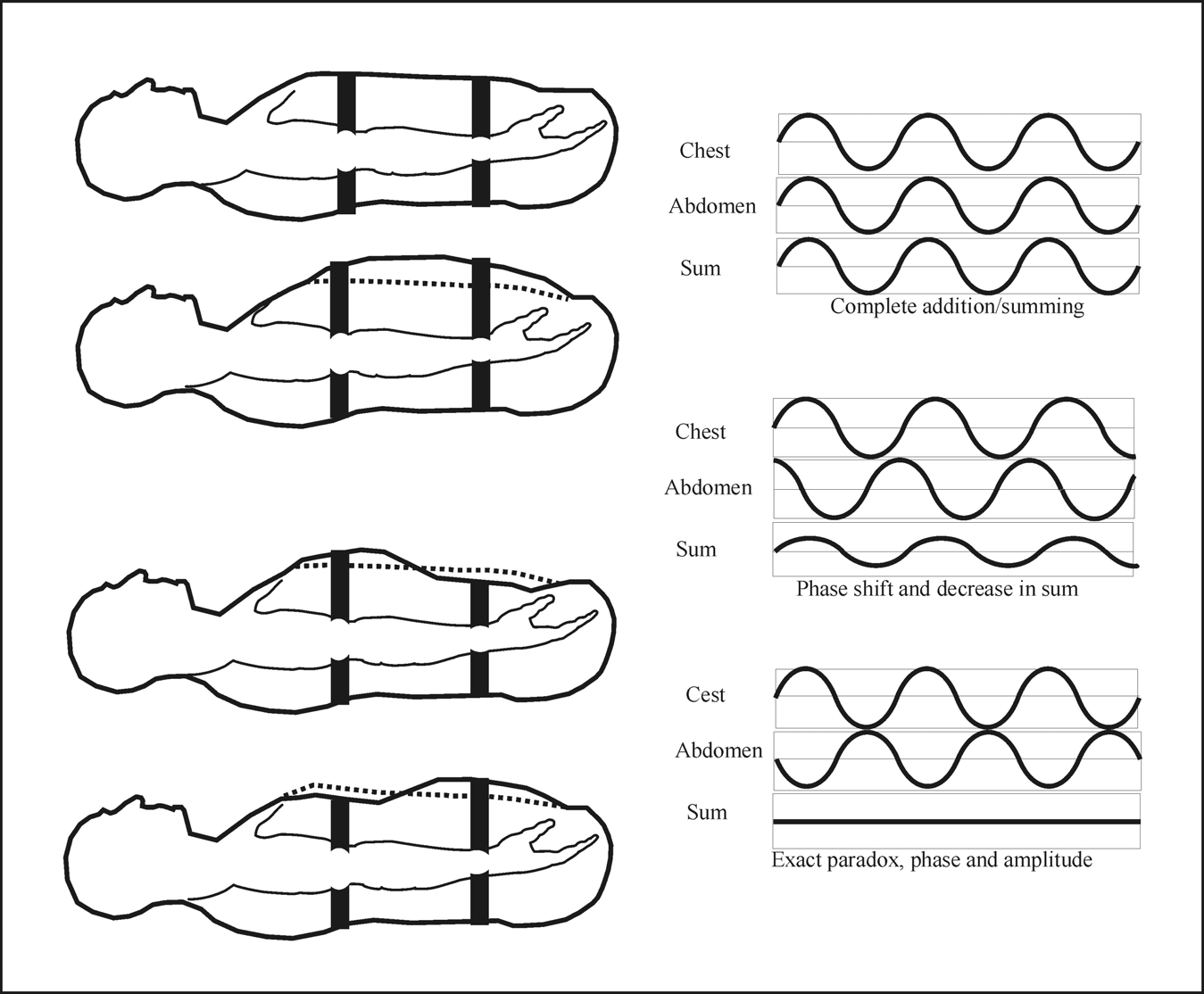 RIP
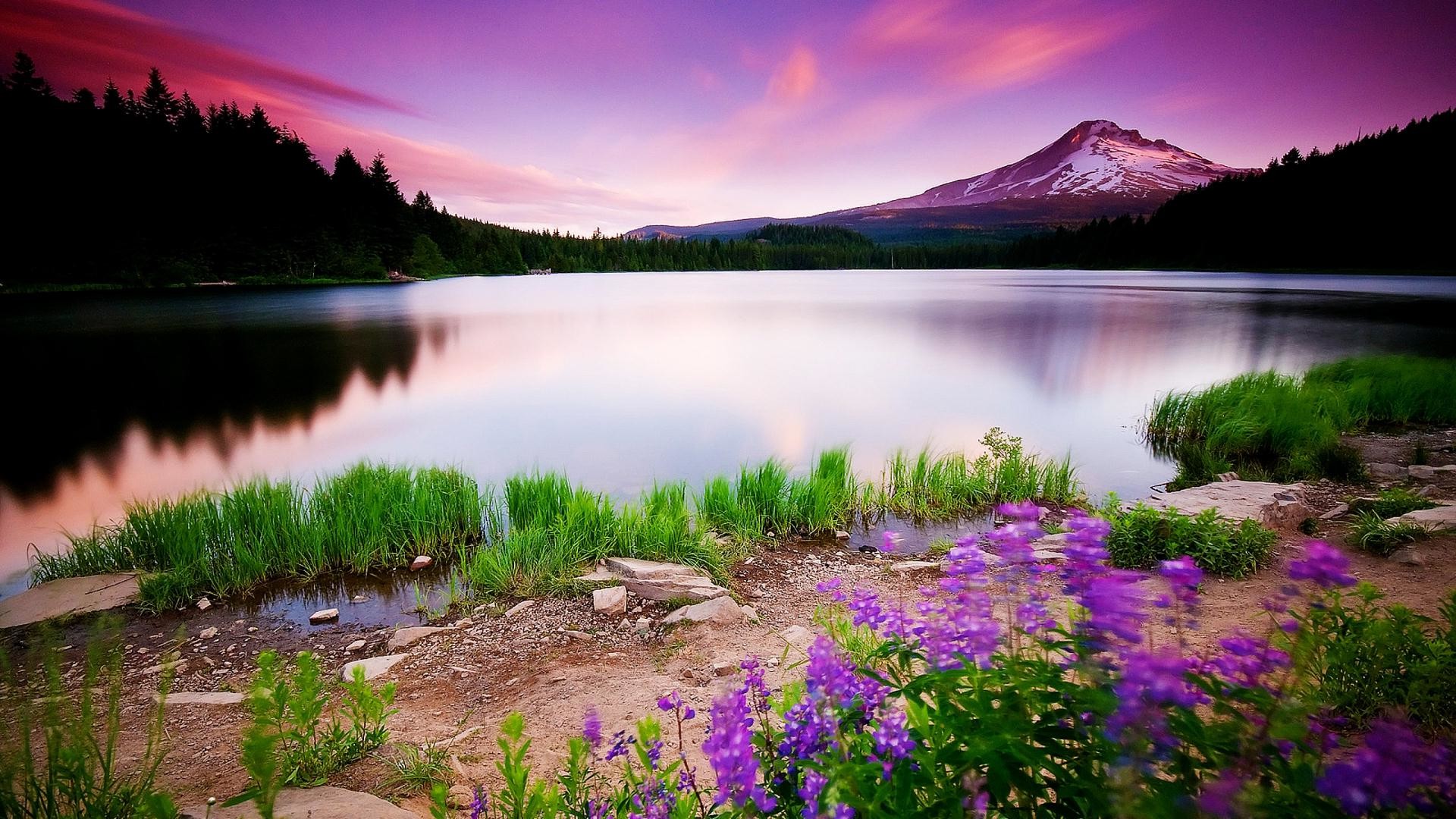 Static Lung Volumes
The most frequently noted abnormality of lung volumes in patients with respiratory muscle weakness is a reduction in vital capacity (VC). 

Residual volume (RV) is usually normal or increased, the latter particularly with marked expiratory weakness.

 RV/TLC ratios are often increased without necessarily implying airway obstruction.
In most normal subjects, VC in the supine position is 5–10% less than when upright.

 A fall of 30% or more is generally associated with severe diaphragmatic weakness
Dynamic Spirometry and Maximum Flow
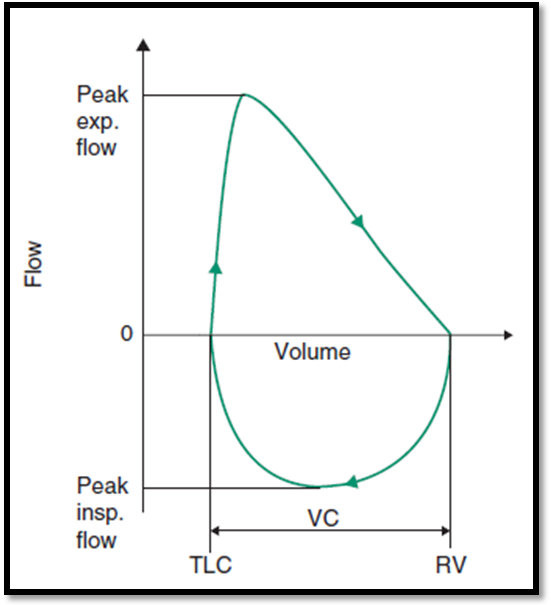 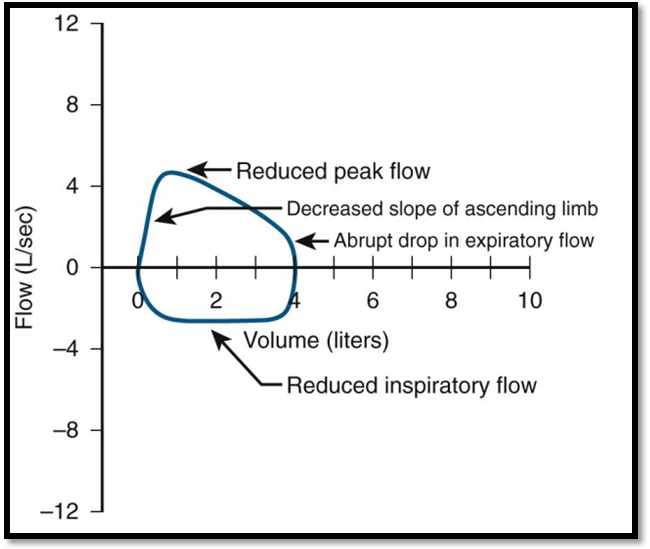 moderate or severe respiratory muscle weakness
Normal flow volume loop
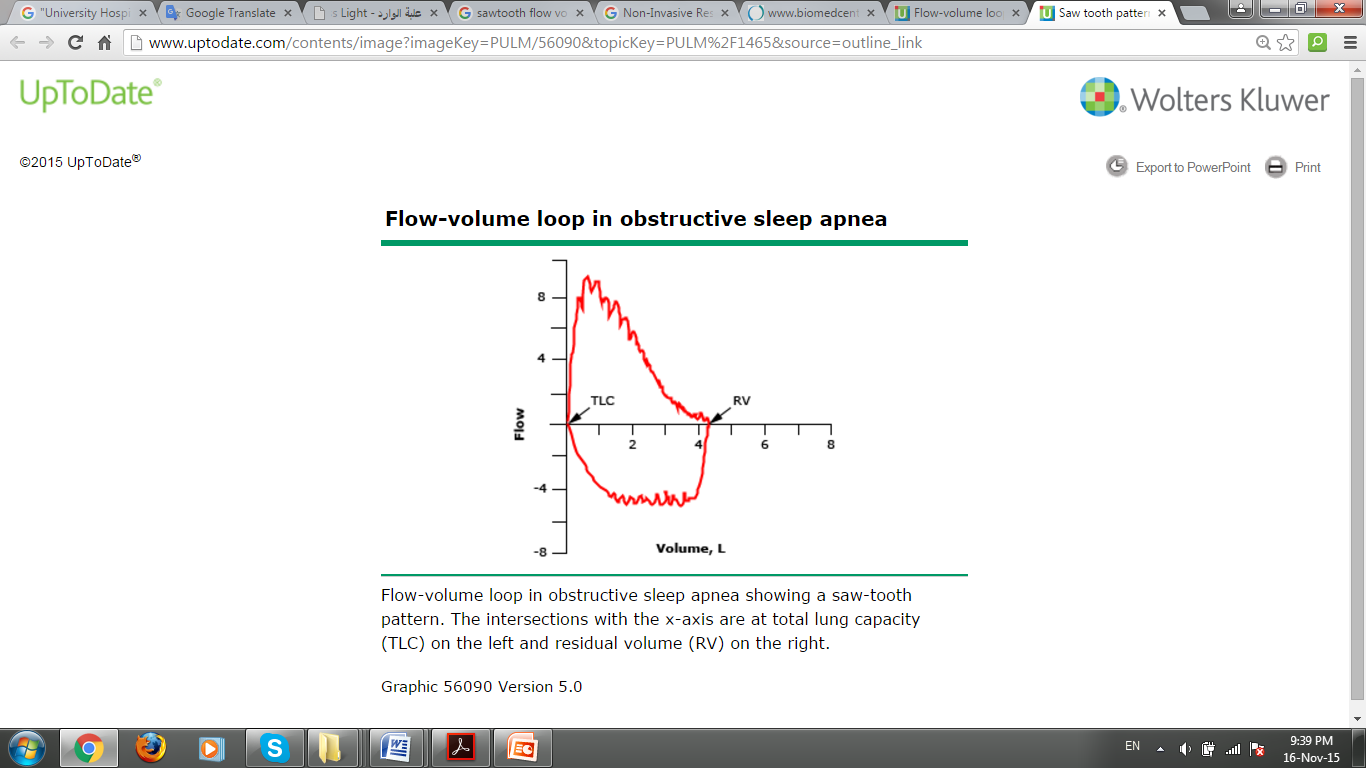 Saw-tooth appearance

Is it specific?
Saw-tooth appearance can also occur in:

  Extrapyramidal disorders
 Obstructive sleep apnea
  Nonapneic snoring
  Thermal injury of the upper airway
Maximum Voluntary Ventilation
It is highly effort dependent and is influenced by factors other than respiratory muscle function. These include airway resistance and respiratory system compliance.

Because it is a difficult and strenuous test to perform and adds little to more simple tests such as VC, it is no longer recommended in the evaluation and management of patients with respiratory muscle weakness
Arterial Blood Gases: Awake
In the absence of primary pulmonary disease, daytime hypercapnia is unlikely unless:
 Respiratory muscle strength is reduced to < 40% of predicted 
and 
VC is reduced to < 50% of predicted
Measurements during Sleep
Carbon Monoxide Transfer
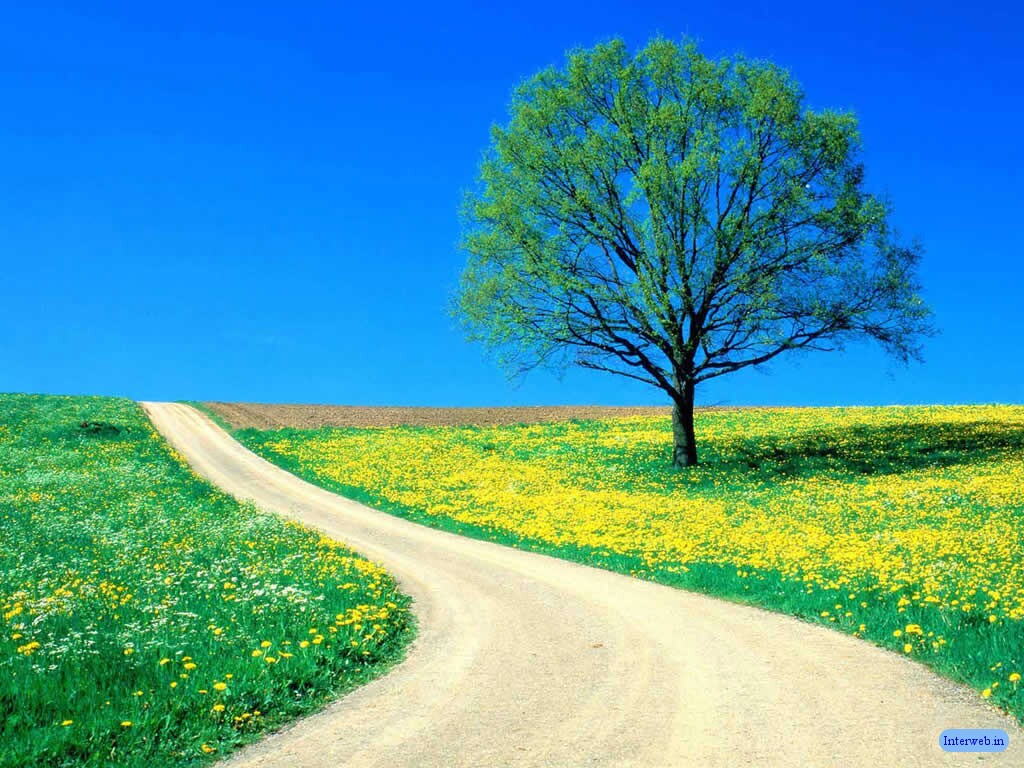 Maximal inspiratory and expiratory pressures
Definition
Technique
Reference values
Advantages
Disadvantages
The primary tests for assessing respiratory muscle strength

MIP is the lowest pressure developed during a forceful inspiration against an occluded airway. It is recorded as a negative number. 

MEP is the highest pressure developed during a forceful expiratory effort against an occluded airway. It is recorded as a positive number
PImax and PEmax are obtained at the mouth with use of either a flanged mouthpiece or a tube mouthpiece that is connected to a mechanical pressure gauge.

 The system requires a small leak (1-2 mm hole) to prevent glottis closure and to reduce the use of buccal muscles.

The inspiratory and expiratory pressure must be maintained, ideally for at least 1.5 seconds.

The maneuver should be repeated at least five times with the maximum value of three maneuvers that vary by less than 20% reported.
Definition
Technique
Reference values
Advantages
Disadvantages
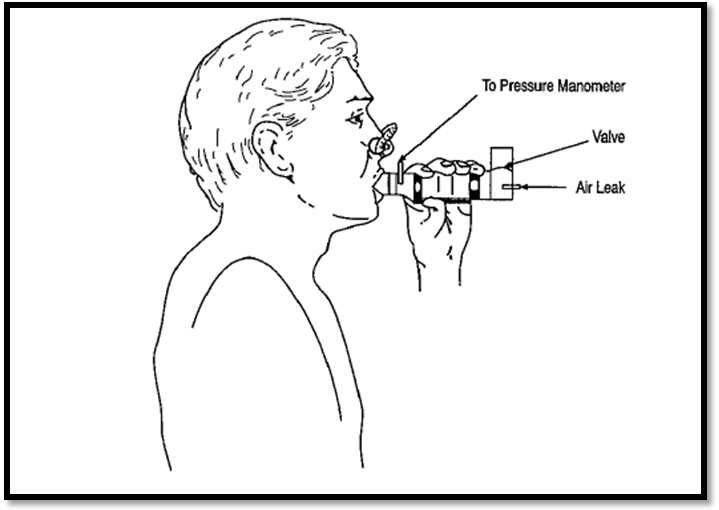 Measurement of maximal static respiratory pressures
The lung volume at which the maneuver is performed is critically important.
 
PImax is a measure of the diaphragm and other inspiratory muscles and is highest when obtained from RV. 

PEmax reflects the strength of the expiratory muscles (primarily abdominal muscles) and is highest when obtained from TLC.
Definition
Technique
Reference values
Advantages
Disadvantages
Definitive reference values for PImax and PEmax have not been established.
 
Differences in technique, mouthpiece design and lung volumes at which the measurement was obtained contribute to differences in published reference ranges.
Definition
Technique
Reference values
Advantages
Disadvantages
Reference values with lower limits of normal for PImax and Pemax
Generalized neuromuscular weakness reduces both PI max and PE max

Isolated involvement of the diaphragm, such as with idiopathic diaphragm paralysis or the early stages of amyotrophic lateral sclerosis, may reduce only PI max
The “20–30–40 rule”
Respiratory failure is likely when:
 VC is less than 20 mL/kg
 PImax is less negative than(–)30 cm H2O
 PEmax is less than 40 cm H2O 

A PEmax less than 60 cm H2O predicts an ineffective cough.
Widely used
Noninvasive
Can obtain at bedside
Reference values available
Predicts clinical consequences
Good NPV
Definition
Technique
Reference values
Advantages
Disadvantages
PImax and PEmax are dependent on:
Lung volumes
Maximum effort 
Proper technique

Patients with bulbar dysfunction may not be able to obtain a good seal on the mouthpiece, which will reduce maximum mouth pressures.
Definition
Technique
Reference values
Advantages
Disadvantages
Because of these factors, the PPV of PImax and PEmax is relatively low. 

Normal values exclude significant respiratory muscle weakness, but low values may reflect poor effort or technique or may be due to alterations in lung volumes rather than respiratory muscle dysfunction.
Definition
Technique
Reference values
Advantages
Disadvantages
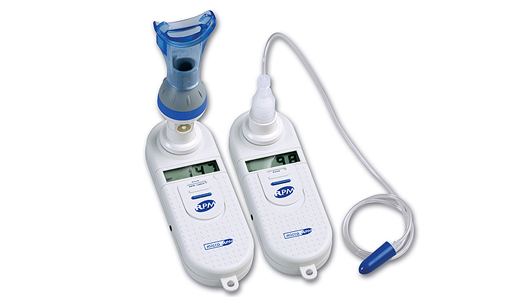 Respiratory Pressure Meter MicroRPM™
Sniff nasal inspiratory pressure
The sniff nasal inspiratory pressure (SNIP) is a simple and non invasive test of global inspiratory muscle strength. 

A plug, connected to a pressure transducer, is wedged into one nostril. 

The patient is instructed to make short, sharp, maximal inspiratory efforts (sniffs) through the unobstructed nostril.

During the sniff, the nasal valve of the patent nostril collapses and the pressure measured beyond the collapsed segment closely reflects intrathoracic pressure and, therefore, inspiratory muscle strength.
The measurement of SNIP is particularly useful in patients with NMD with facial muscle weakness because it obviates the use of a mouthpiece.
 
The best value of at least 10 trials is considered.
 
SNIP values > 60 cmH2O in women and > 70 cmH2O in men eliminate a significant weakness of inspiratory muscles. 

It is useful in monitoring respiratory muscle strength in patients with ALS; a value less than 40 cmH2O is a sensitive test for predicting mortality
The SNIP and the PImax are complementary tests of inspiratory muscle strength, and the highest pressure of either test should be considered. 

Combining the SNIP measurement with PImax reduces the number of false-positive diagnoses of inspiratory muscle weakness by 19%

The SNIP test is unreliable in patients with upper airway distortion and nasal congestion.
Peak cough flow
The peak expiratory flow can be measured during a vigorous cough effort and is called the peak cough flow (PCF). 

It is measured either with a peak-flow meter or with a pneumotachograph. 

The best of 4 to 7 trials is considered. 

Normal values of PCF are > 350 l/min in the adult. 

Patients with PCF values < 270 l/min are at risk of secretion retention and respiratory failure in case of pulmonary infection

Those with PCF values < 160 l/min are totally unable to clear their airways
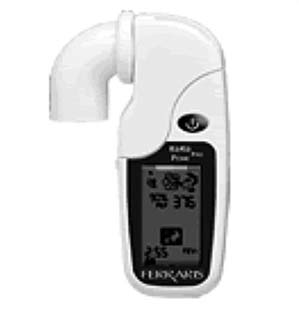 Digital peak expiratory flow meter
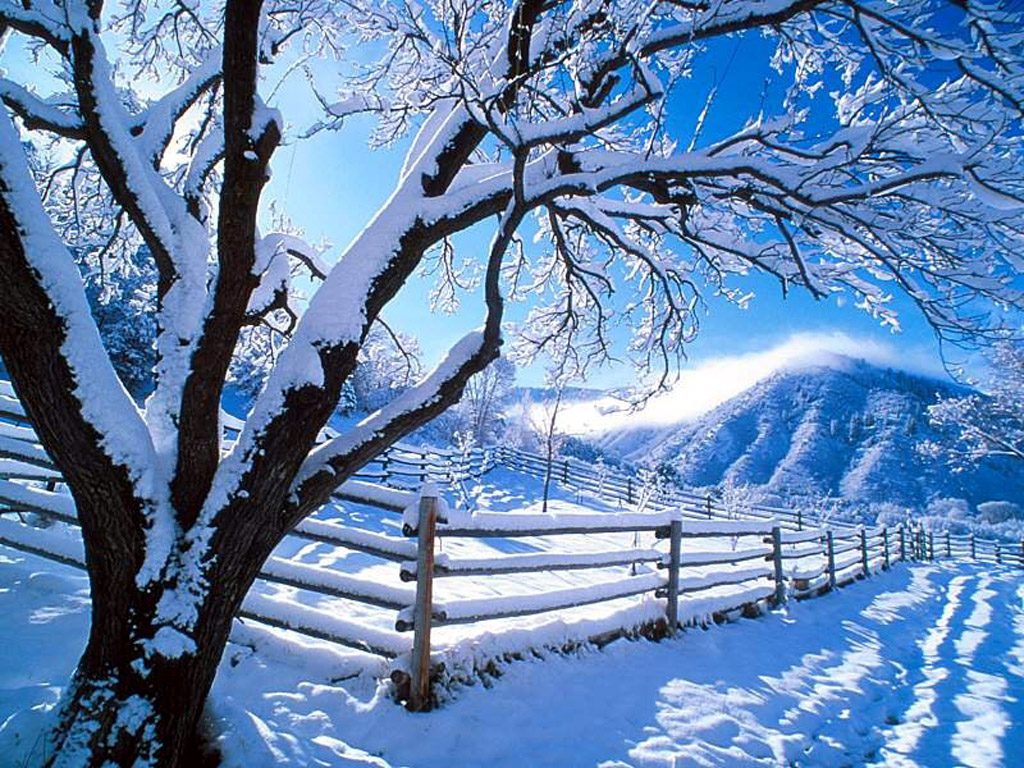 Transdiaphragmatic pressure (Pdi)
Diaphragm contraction lowers intrathoracic pressure while increasing intra-abdominal pressure.

Pressure developed specifically by the diaphragm can be measured as the difference between abdominal pressure, as assessed with a gastric catheter (Pga), and the pleural pressure, as assessed with an esophageal catheter (Pes).
Transdiaphragmatic pressure (Pdi) is then calculated as

Pdi = Pga - Pes
The measurement of maximum Pdi (Pdi max) can be obtained by having the patient inspire as forcefully as possible against a closed airway, which is known as the Mueller maneuver, or by having the patient sniff forcefully. 

The peak Pdi measured during a maximal sniff maneuver from FRC (sniff Pdi) is the best test for diaphragm strength. 

The best value of at least 10 trials is considered.

 Sniff Pdi values > 80 cmH2O in women and > 100 cmH2O in men eliminate a significant weakness of the diaphragm.
Advantage:
Specifically assessing diaphragm function

Disadvantages:
It requires placement of esophageal and gastric catheters that may be uncomfortable or even hazardous in patients with swallowing impairment. 
In patients with diaphragm paralysis or profound respiratory muscle weakness, proper placement of the gastric catheter may be difficult because the changes in Pga and Pes may parallel one another. 
The maneuver needed to generate maximum trans-diaphragmatic pressure (Pdi max) is complex and difficult to perform
Phrenic nerve stimulation
The phrenic nerves can be stimulated by either electrical or pulsed magnetic fields. 

 
The diaphragm is innervated by the C3–C5 phrenic nerve roots, and all three branches are accessible to either form of stimulation. 

The electric technique selectively stimulates the phrenic nerve and activates the diaphragm. In contrast, the magnetic technique is non-selective, not only stimulating the phrenic nerve but also the cervical nerve roots that, in turn, activate the muscles of the rib cage.
Advantage
It requires no patient effort. 

Dawbacks
The magnitude of twitch Pdi depends on the impedance of the abdomen and rib cage. 
“contraction history”. Twitch potentiation is the phenomenon whereby twitch pressures are increased if there has been a preceding maximal contraction of the diaphragm. 
The technology is not readily available to most clinicians
Imaging of the Diaphragm
CXR
Fluoroscopy
Ultrasound
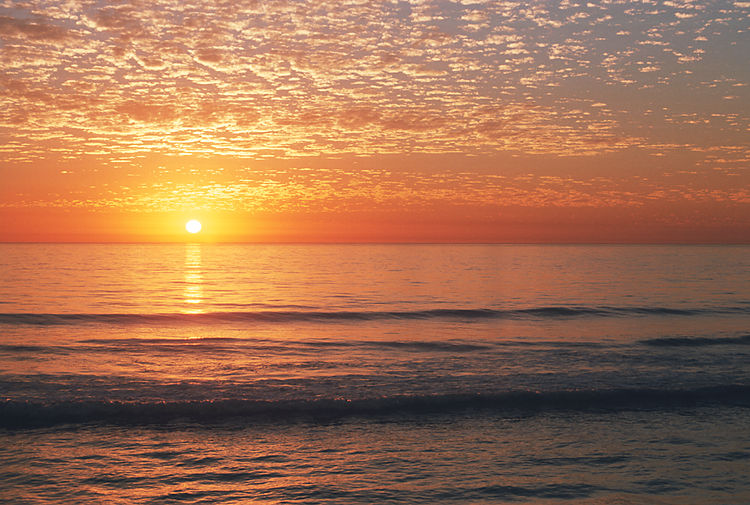 Home Messages
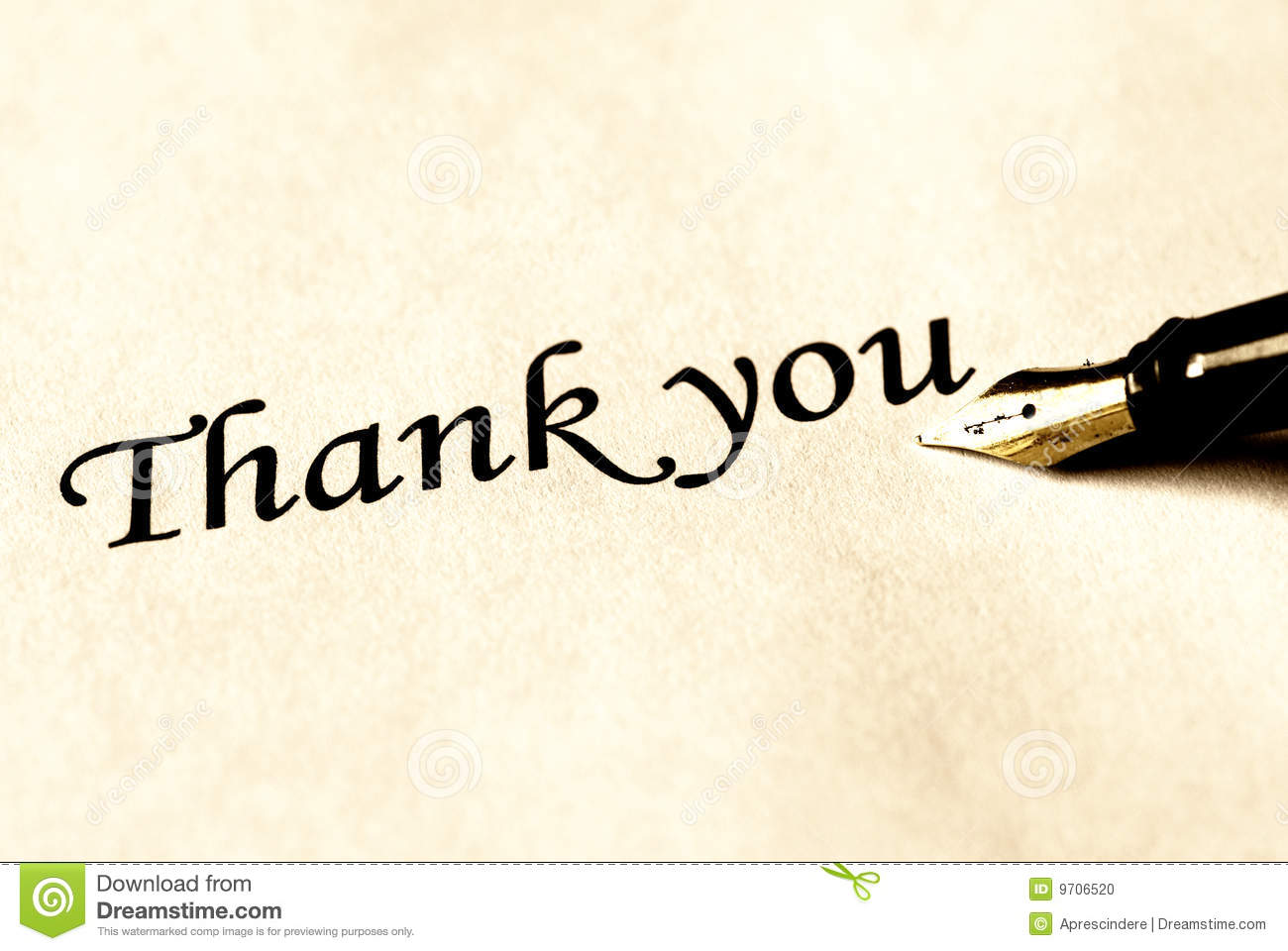 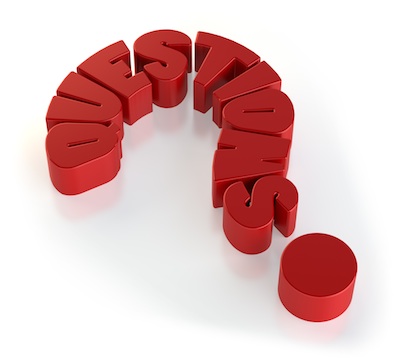